LE SYSTEME IVOIRIEN DE NORMALISATIONDE L’INDEPENDANCE A NOS JOURS
Animateur
M. Constant BOKA
Ingénieur Général option Génie Mécanique, Univ. LAVAL
Auditeur qualité certifié AFAQ 
Directeur Général CODINORM
Expert national senior ONUDI
Le cadre juridique de la normalisation en Côte d'Ivoire
Le cadre juridique actuel fait apparaitre trois grands acteurs :
 
•	Les pouvoirs publics à travers le Comité Ivoirien de Normalisation (CIN),
•	L’Association ivoirienne de normalisation (CODINORM),
•	Les bureaux de normalisation.
 
CODINORM et les bureaux de normalisation s’appuient sur les experts issus des entreprises, des fédérations professionnelles, des ONG, des laboratoires, des ministères, etc.
L’Etat a joué un rôle lors de la création de CODINORM en 1995. Il a toujours essayé de construire en Côte d’Ivoire, en plusieurs époques, un environnement réglementaire favorable à la normalisation et à l’application des normes.
2
Le cadre juridique de la normalisation en Côte d'Ivoire
En définitive, l’Etat accompagne, avec une grande fidélité, l’évolution de CODINORM, association de droit privé, reconnue d’utilité publique et soumise au contrôle de l’ETAT.
 Ainsi, un régime de délégation confiant à CODINORM une mission de service public s’est instauré et est consolidé.

 la loi n°2013-866 du 23 décembre 2013 relative à la normalisation et à la promotion de la qualité ;
le décret n° 2014-460 du 06 Aout 2014 portant attributions, organisation et fonctionnement de l’Organisme National de Normalisation, dénommé Comité Ivoirien de Normalisation, en abrégé CIN et
le décret n° 2014-461 du 06 Aout 2014 portant modalités d’application de la loi n°2013- 866 du 23 Décembre 2013 relative à la normalisation et à la promotion de la qualité ;
Le décret 2016-1152 du 28 Décembre 2016 Rendant certaines nomes d’application obligatoire
3
II-	LE SYSTEME IVOIRIEN DE NORMALISATION AVANT 1995
4
II-	LE SYSTEME IVOIRIEN DE NORMALISATION AVANT 1995
L'activité de normalisation était gérée par une société d'Etat : le Bureau Ivoirien de la Normalisation (B.I.N.). Cette société d'Etat a été dissoute pour absence de résultats tangibles.
 
Le Conseil National de la Normalisation institué en 1982 est un organe, au rôle mal défini, qui n’a jamais fonctionné.
 
Du fait de la carence de ce Conseil National, le Ministre chargé de l’Industrie, par l’intermédiaire de la direction de la Normalisation et de la Technologie (DNT),puis de la Direction de l’Environnement, de la Normalisation et de la Technologie (DENT) et enfin le Service Normalisation, a conçu, mis en œuvre et appliqué une politique nationale de normalisation, sans l’implication effective du secteur privé.
5
III-	LE SYSTEME IVOIRIEN DE NORMALISATION DE 1995 A 2016
6
III-	LE SYSTEME IVOIRIEN DE NORMALISATION DE 1995 A 2016
3.1	PRESENTATION DE CODINORM
CODINORM (Côte d’Ivoire Normalisation) est une association à but non lucratif, reconnue d’utilité publique créée le 24 septembre 1992 par le secteur privé après une autorisation du Gouvernement ivoirien en Conseil des Ministres le 26 août 1992. Elle est gérée par un Conseil d’Administration de 23 membres dont neuf (09) du secteur public.
Une Convention de concession définissant les modalités de gestion de CODINORM est signée entre l’État et le secteur privé.
CODINORM est un organisme placé sous la tutelle du Ministère chargé de l’Industrie.
7
III-	LE SYSTEME IVOIRIEN DE NORMALISATION DE 1995 A 2016
3.1	PRESENTATION DE CODINORM
Les textes réglementaires suivants régissent CODINORM :
Loi n°2013-866 du 23 décembre 2013 relative à la normalisation et à la promotion de la qualité.
Décret n° 2014-460 du 06 août 2014 portant attributions, organisation et fonctionnement de l’organisme national de normalisation, dénommé comite ivoirien de normalisation, en abrégé CIN.
Décret n° 2014-461 du 06 août 2014 portant modalités d’application de la loi n°2013-866 du 23 décembre 2013 relative à la normalisation et à la promotion de la qualité.
Convention Etat/CODINORM pour le développement et pour la gestion du système ivoirien de Normalisation et de Certification.
Statut et Règlement Intérieur de CODINORM.
8
9
III-	LE SYSTEME IVOIRIEN DE NORMALISATION DE 1995 A 2016
Organe opérationnel
 
CODINORM dispose de 23 salariés dont 08 ingénieurs et assimilés.
27 commissions de normalisation et 80 sous-commissions appuyées par plus de 600 experts nationaux pour l’élaboration des normes.
La formation s’appuie sur une cinquantaine de consultants, auditeurs et formateurs spécialisés et qualifiés dans les domaines suivants :
Normalisation,
Normes de systèmes de management, 
Certification,
Métrologie.
10
III-	LE SYSTEME IVOIRIEN DE NORMALISATION DE 1995 A 2016
Partenariats
		Normalisation
CODINORM est membre des organisations suivantes : 
ISO : membre à part entière,
IEC : participant aux programmes des pays affiliés,
IECEE : membre du système d’essais de conformité et de certification des équipements et des composants électrotechniques,
ARSO : membre à part entière,
AFSEC : membre à part entière,
CEDEAO : participant aux programmes d’harmonisation,
IMANOR : accord général de partenariat (institut marocain de normalisation),
SMIIC : membre à part entière de l’Institut de normalisation et de métrologie pour les pays islamiques (basé en Turquie).
11
III-	LE SYSTEME IVOIRIEN DE NORMALISATION DE 1995 A 2016
Partenariats
		Certification
Liste des laboratoires partenaires nationaux et internationaux
Conseil Supérieur de la publicité : appui pour la validation des messages publicitaires concernant la qualité des produits conformément aux normes/règlementation en vigueur
AENOR : organisme de normalisation et de certification de l’Espagne.
12
III-	LE SYSTEME IVOIRIEN DE NORMALISATION DE 1995 A 2016
Partenariats
		CINR (appui au commerce)
Membre de la commission nationale d’exportation,
Membre de la commission nationale AGOA (Accord de libre échanges entre les Etats unis et certains pays africains,
Membre du  comité national de suivi du GUCE (guichet unique du commerce extérieur),
Membre du  comité sur la facilitation des échanges,
Membre du réseau national d’informations commerciales (RNIC),
Membre du mécanisme national d’alerte sur les OTC,
Membre de la plateforme d’échanges permanentes (PEP),
Membre du Global Compact.
13
III-	LE SYSTEME IVOIRIEN DE NORMALISATION DE 1995 A 2016
Assurance qualité
Formalisation de l’ensemble des activités de CODINORM avec les résultats ci-dessous : 
un (01) manuel général,
quatre (04) manuels sectoriels (normalisation, formation, centre de documentation, certification),
quatre (04) manuels de processus avec référence à toutes les procédures et documents techniques associés.
L’ensemble du dispositif est certifiable ou accréditable : audit et revue de direction réalisés et plan d’amélioration élaboré.
14
III-	LE SYSTEME IVOIRIEN DE NORMALISATION DE 1995 A 2016
Le Conseil d'Administration

Il comprend vingt-trois (23) membres dont neuf (9) du secteur public et quatorze (14) du secteur privé dans une proportion 40- 60 %.
15
III-	LE SYSTEME IVOIRIEN DE NORMALISATION DE 1995 A 2016
3.2	BILAN QUALITATIF DES ACTIVITES 

CODINORM a mis en œuvre les actions suivantes :

recensement des besoins en normes nationales;
élaboration, homologation et diffusion des normes ivoiriennes ;
gestion d’un système national de certification produits et services avec attribution de la marque nationale (NI) de conformité aux normes ivoiriennes ;
mise en œuvre de tout système de certification selon des référentiels internationaux (ISO 9001, ISO 14 001, ISO 22 000, ISO 27 001, etc.).
16
III-	LE SYSTEME IVOIRIEN DE NORMALISATION DE 1995 A 2016
3.2	BILAN QUALITATIF DES ACTIVITES 
 L’expertise de CODINORM lui a permis d’atteindre des résultats en matière d’organisation générale, de normalisation et de certification de produits d’une part et, d’autre part, de création et d’animation d’un Centre d’information sur les normes et la réglementation et d’un Institut national de formation en normalisation ;

Au regard de ce qui précède, CODINORM dispose des compétences et moyens nécessaires pour accomplir les missions d’élaboration et de gestion technique du système national de certification produit telles qu’elles résultent des textes en vigueur.
17
III-	LE SYSTEME IVOIRIEN DE NORMALISATION DE 1995 A 2016
3.3	BILAN DETAILLE DES ACTIVITES DE CODINORM 

De 1995 à 2000 : Renforcement des capacités de CODINORM
Durant la période 1995-2000, CODINORM a bénéficié grâce au Fonds d'Aide et de Coopération Française (FAC) d'appui pour la formation qualifiante de ses ingénieurs.
18
III-	LE SYSTEME IVOIRIEN DE NORMALISATION DE 1995 A 2016
3.3	BILAN DETAILLE DES ACTIVITES DE CODINORM 
Ce programme a permis de :
Qualifier par l'Association Française de l’Assurance Qualité (AFAQ) organisme de certification, les quinze (15) premiers auditeurs nationaux qualité certifiés issus de CODINORM et de cabinets privés.
Ceci a permis au tissu économique de disposer au plan local des compétences capables de l’accompagner dans des démarches qualité ;
Rendre opérationnel le système de la marque de conformité aux normes (marque NI) en formant ses gestionnaires au siège de l'Association Française de Normalisation (AFNOR);
Rendre opérationnel son centre d'information sur les normes et la règlementation technique;
Former ses secrétaires techniques à la normalisation.
19
III-	LE SYSTEME IVOIRIEN DE NORMALISATION DE 1995 A 2016
3.3	BILAN DETAILLE DES ACTIVITES DE CODINORM 

Ce programme a permis réellement à CODINORM de développer des services rémunérés aux entreprises tels que son institut de formation et développer depuis 2002 les certificats qualité grâce au décret sur les normes rendues d'application obligatoire.
20
III-	LE SYSTEME IVOIRIEN DE NORMALISATION DE 1995 A 2016
3.3.1	ACTIVITES OPERATIONNELLES DE CODINORM
3.3.1.1	LA NORMALISATION
Les Comités Techniques (CT) de Normalisation sont opérationnels
Des comités techniques de normalisation créés sont opérationnels et couvrent  vingt six (26) secteurs d'activités.
La participation des différentes parties prenantes est assurée.

Les différentes parties prenantes (administrations, entreprises/secteur privé, associations des consommateurs, association de promotion de la qualité, milieux scientifiques) participent activement aux travaux des CT. Plus de six cent experts y travaillent de manière bénévole.
21
III-	LE SYSTEME IVOIRIEN DE NORMALISATION DE 1995 A 2016
3.3.1	ACTIVITES OPERATIONNELLES DE CODINORM
3.3.1.1	LA NORMALISATION

CODINORM, à travers ses experts, participe aux travaux des Comités Régionaux et internationaux de Normalisation (Codex Alimentarius, ISO, etc.) et collaborer avec les organismes homologues.
Le Centre de documentation appelé Centre d'Information sur les Normes et la Règlementation technique (CINR) est opérationnel et mis à la disposition  des entreprises et administrations. Sa base de données est régulièrement mise à jour.
22
III-	LE SYSTEME IVOIRIEN DE NORMALISATION DE 1995 A 2016
3.3.1	ACTIVITES OPERATIONNELLES DE CODINORM
3.3.1.1	LA NORMALISATION

Expériences régionales
Expertises pour le compte de l’ONUDI, dans l’élaboration des normes, dans les filières non-traditionnelles,
Secrétariat norme CEDEAO pour le tourisme et l’électrotechnique,
Mise à niveau de l’agence gabonaise de normalisation AGANOR,
Mise à niveau de  l’organisme malien de normalisation AMANOR,
Mise à niveau de l’organisme nigérien de normalisation,
Certification des installateurs PV avec ECREE et l’IRENA.
23
III-	LE SYSTEME IVOIRIEN DE NORMALISATION DE 1995 A 2016
3.3.1	ACTIVITES OPERATIONNELLES DE CODINORM
3.3.1.1	LA NORMALISATION
 
Expériences internationales
 Officier de liaison de l’ISO pour l’Afrique de l’OUEST et CENTRALE,
Certification dans le domaine de l’efficacité énergétique (étiquetage et éclairage), 
Mise à niveau du bureau haïtien de normalisation,
Renforcement de capacité du système qualité du bureau haïtien de normalisation,
Mise en place du système qualité du BNETD sur demande de l’ONUDI
24
III-	LE SYSTEME IVOIRIEN DE NORMALISATION DE 1995 A 2016
Situation des normes ivoiriennes homologuées de 2006 à 2014
25
III-	LE SYSTEME IVOIRIEN DE NORMALISATION DE 1995 A 2016
Situation des normes ivoiriennes homologuées en 2015
 A ce jour, 1694 normes ont été homologuées par CODONORM
26
III-	LE SYSTEME IVOIRIEN DE NORMALISATION DE 1995 A 2016
27
III-	LE SYSTEME IVOIRIEN DE NORMALISATION DE 1995 A 2016
3.3.1.2	LA CERTIFICATION
Tableau de bord des attestations de conformité
28
III-	LE SYSTEME IVOIRIEN DE NORMALISATION DE 1995 A 2016
NB : les attestations de conformité ont commencé à se développer suite au décret 2002 rendant certaines normes d’application obligatoire et à ses arrêtés pris en 2003.
29
III-	LE SYSTEME IVOIRIEN DE NORMALISATION DE 1995 A 2016
LISTE DES APPLICATIONS SECTORIELLES
30
III-	LE SYSTEME IVOIRIEN DE NORMALISATION DE 1995 A 2016
APPLICATIONS SECTORIELLES développées
31
III-	LE SYSTEME IVOIRIEN DE NORMALISATION DE 1995 A 2016
LES ACTIVITES DU CENTRE D’INFORMATION SUR LES NORMES ET LA REGLEMENTATION (CINR) 

Le centre dispose d’une base de données opérationnelle sur la règlementation technique depuis 2003 et qui a évolué pour devenir un outil de référence pour les opérateurs économique.
Cette base de données répertorie tous les accords ratifiés, les ordonnances, les lois, les décrets, les arrêtés publiés au journal officiel depuis 1959 jusqu’à ce jour ; avec un système de mise à jour permanent.
Le centre dispose d’un accès à toute la collection des normes internationales ISO (plus de 20 000 normes) dont CODINORM est membre à part entière depuis 2004.
Le centre offre des services de vente de normes et de document normatif nationale, internationale et étrangère aux opérateurs économiques, particulièrement les normes françaises les plus demandées.
32
III-	LE SYSTEME IVOIRIEN DE NORMALISATION DE 1995 A 2016
LES ACTIVITES DU CENTRE D’INFORMATION SUR LES NORMES ET LA REGLEMENTATION (CINR) 

Il offre un espace d’information sur l’actualité des activités de normalisation, de certification, de formation à travers son web www.codinorm.ci Opérationnel depuis 2013. Ce site permet également d’échanger les informations avec ses membres. 

Le centre a développé plusieurs services, à savoir la documentation (information diffusion de documents), librairie (vente de documents normatifs) service de veille normatif et règlementaire, service en ligne de question-réponse évitant aux opérateurs de se déplacer.
33
Courbe d’évolution de la vente des normes
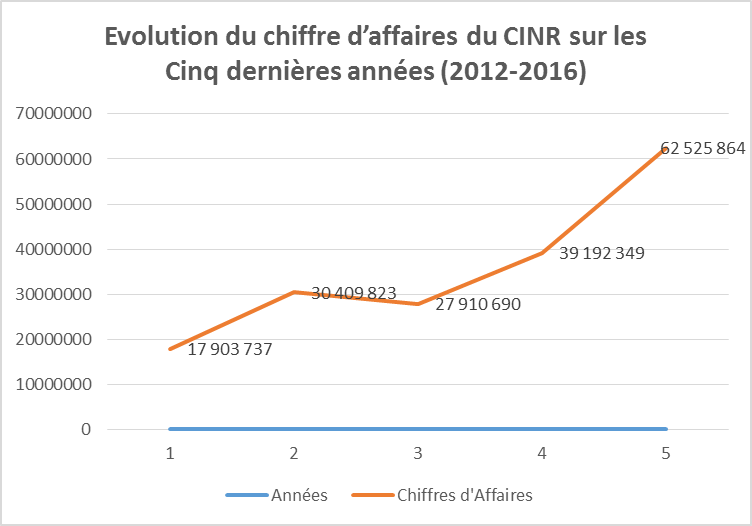 34
IV-	PERSPECTIVES ET PERENNITE DE CODINORM
35
IV-	PERSPECTIVES ET PERENNITE DE CODINORM
Les ambitions de CODINORM de 2015 en 2020 figurent dans le tableau synoptique du plan stratégique ci-après.
36
IV-	PERSPECTIVES ET PERENNITE DE CODINORM
4.1	LE FINANCEMENT DE LA NORMALISATION
37
IV-	PERSPECTIVES ET PERENNITE DE CODINORM
4.2	PERSPECTIVES ET PLAN STRATEGIQUE	
 Les perspectives pour les cinq prochaines années sont portée par le présent plan stratégique qui énonce la vision, les orientations stratégiques(les grands chantiers) les axes d’intervention et les objectifs
38
V-	CONCLUSION
39
V-	CONCLUSION
Outre les activités de normalisation, CODINORM mène des activités génératrices de revenus telles que la certification, la formation et la vente de normes qui lui permettent d’équilibrer son budget et de faire du développement.
Le statut juridique de CODINORM lui confère l’autonomie de décision et gestion indispensable à sa crédibilité, son impartialité.
La loi et les textes règlementaires en vigueur énoncent comme exigences la capacité des organismes de normalisation et d’évaluation de conformité à avoir l’expérience et la compétence nécessaire pour mener à bien ses activités.
Depuis 1992, l’appui de l’Etat à CODINORM a été sans cesse renouvelé par le maintien de la convention entre l’Etat et CODINORM.
40